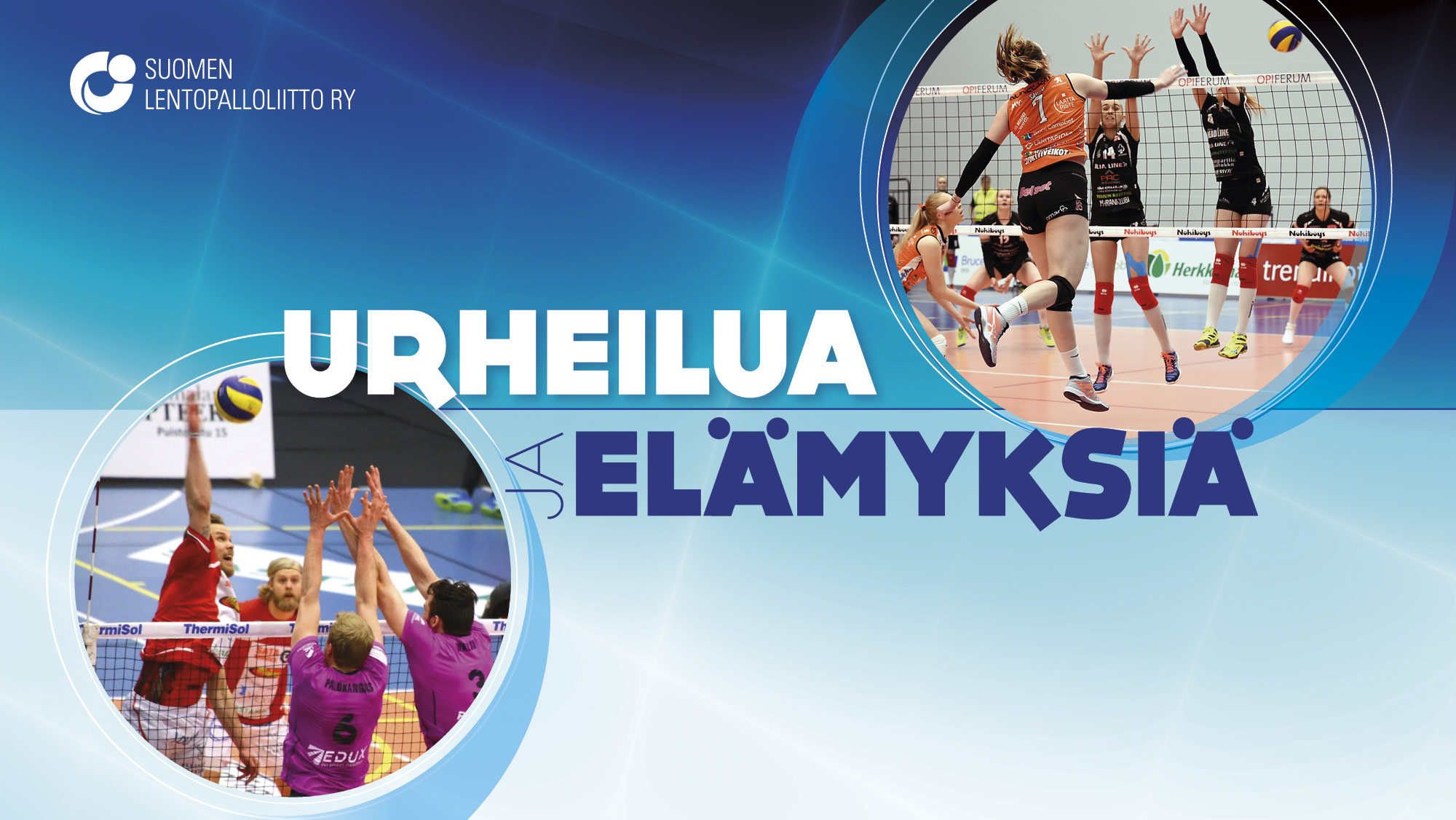 Länsi-Suomi / Aikuisten sarjat 2019-2020 Markku 25.6.2019
Länsi-Suomi, aikuisten sarjat 2019-2020
Kilpasarja (Entinen M3, M4, N3)
Naiset 
Miehet
Harrastesarjat (Entinen M5 ja N4)
Naiset
Miehet
Länsi-Suomi, aikuisten sarjat 2019-2020
Sarjamaksut
Kilpasarjat
150 €
90 € jos joukkueessa puolet junioripelaajia
”Sisaralennus” saman seuran, saman sarjan joukkueelle
2. joukkue 120 €, 3., jne. joukkue 90 € 
Harrastesarjat
75 €
Länsi-Suomi, aikuisten sarjat 2019-2020
Alku-/runkosarjat
Ilmoittautuminen 8.9.2019 mennessä
Maantieteellisesti lohkot
Pelataan yksittäisinä otteluina tai turnauksina
Pelataan 2 tai 3 voittoerän tai 3 erän peleinä (lohkon sisällä pelitapa sama)
Länsi-Suomi, aikuisten sarjat 2019-2020
Lopputurnaukset
Alueellisesti
Lännen Aluejaosto osallistuu sali- ja tuomarikustannuksiin aluejaoston erillisen päätöksen mukaisesti.
Länsi-Suomi, aikuisten sarjat 2019-2020
Tuomarit, pöytäkirjat
Lisenssilliset tuomarit, jotka nimetään
Käytetään sähköistä pöytäkirjaa 
(Huomioidaan em. asioissa eri sarjojen ja maakuntien haasteet)
Länsi-Suomi, aikuisten sarjat 2019-2020
Kiittäen 
Länsi-Suomen aluejaoston sarjanhoitoryhmä / aikuiset

Ari Hautala
Markku Ylisiurua
Mika Lukkarila
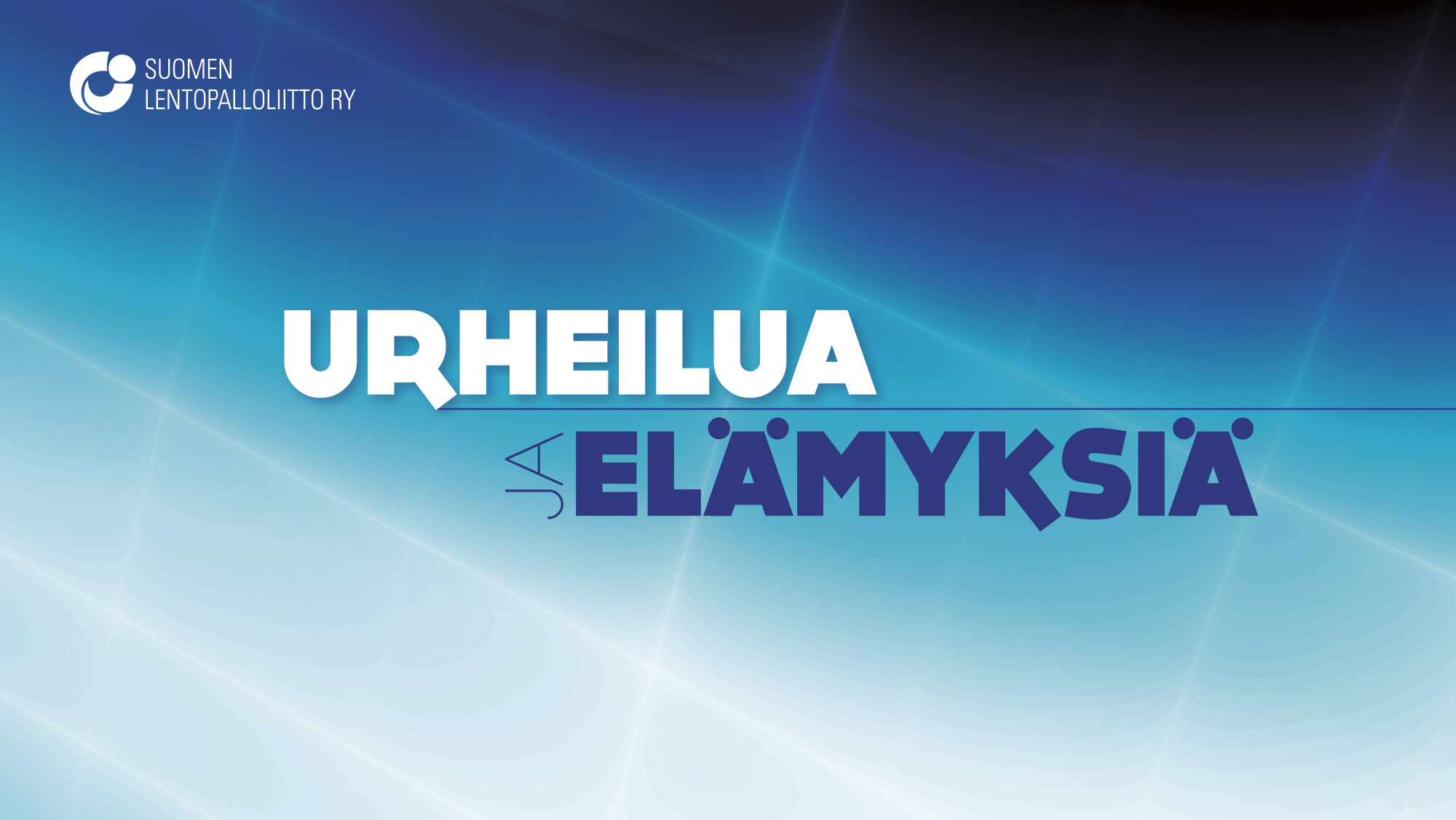